Simulation of Langmuir probes measurements in magnetic fields for DEMETER
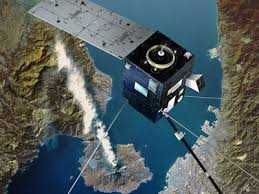 G.Tcherniatinsky, J.J. Berthelier
Situation
How the current/voltage curves are influenced by the presence of a magnetic field ?
Later : how does the presence of a panel to block part of the incoming current influences the measurements ?
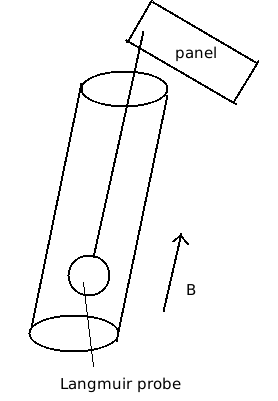 SPIS geometrical model
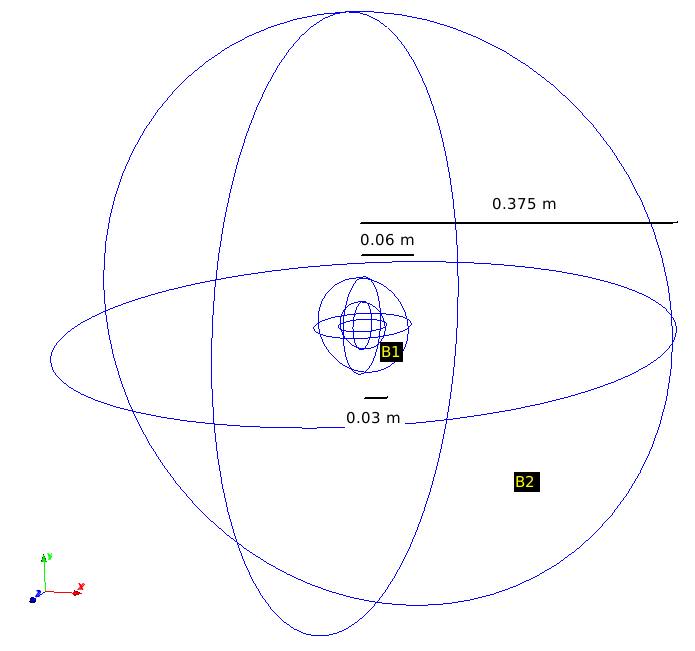 B1 mesh size : 5 mm
B2 mesh size : 5mm to 34.5 mm
Debye length : 34.5mm
Giration radius  when magnetic field : ~30mm
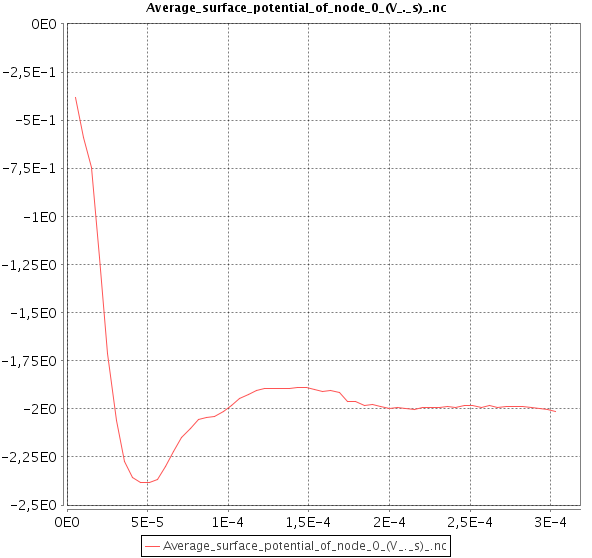 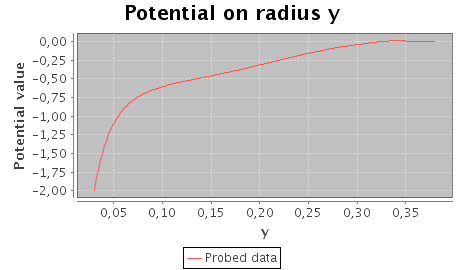 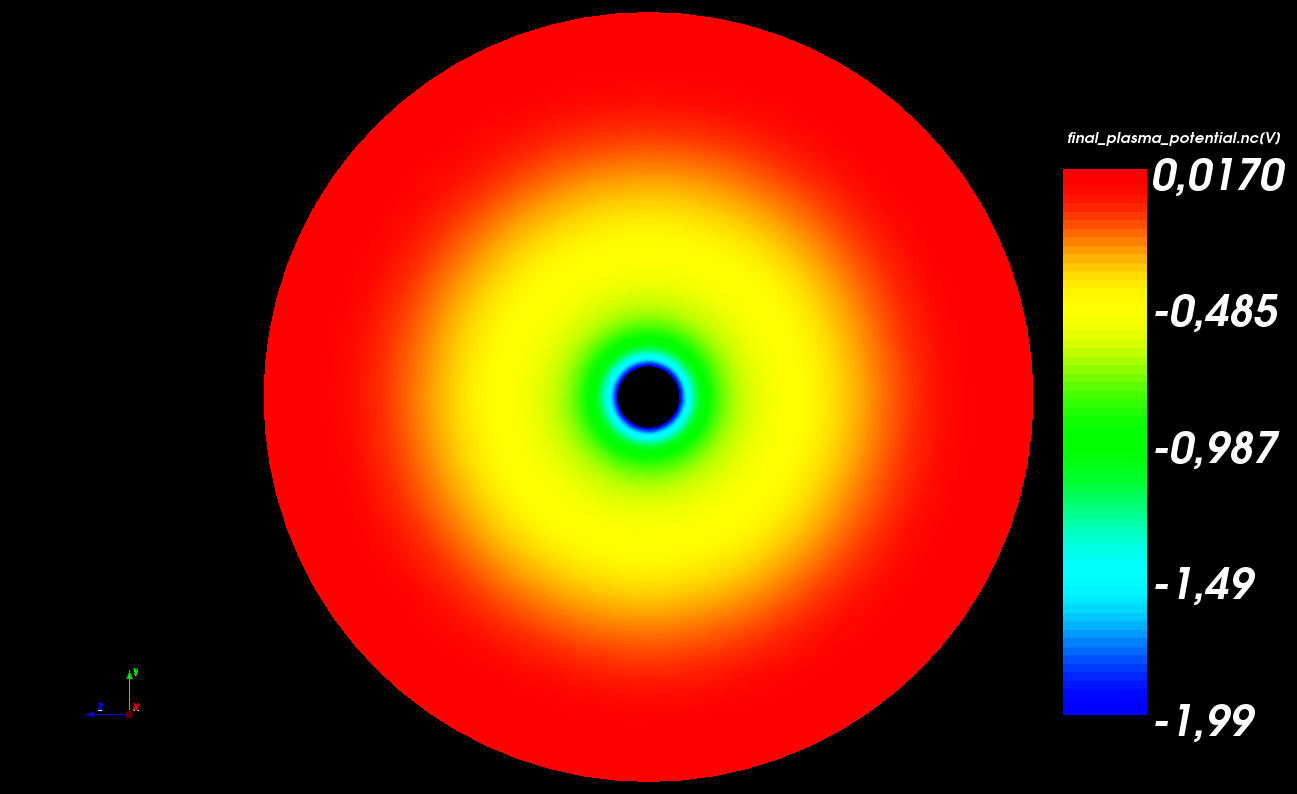 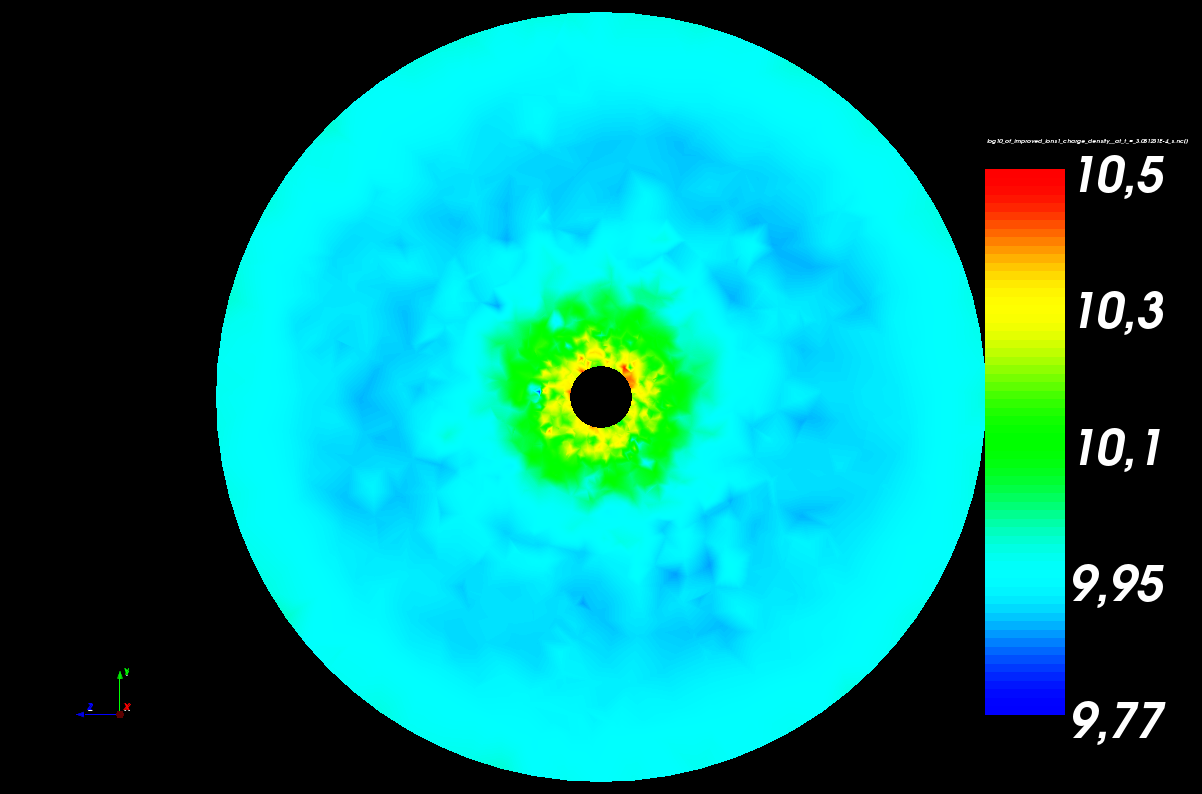 Potential map normal X
Ion log density map normal X
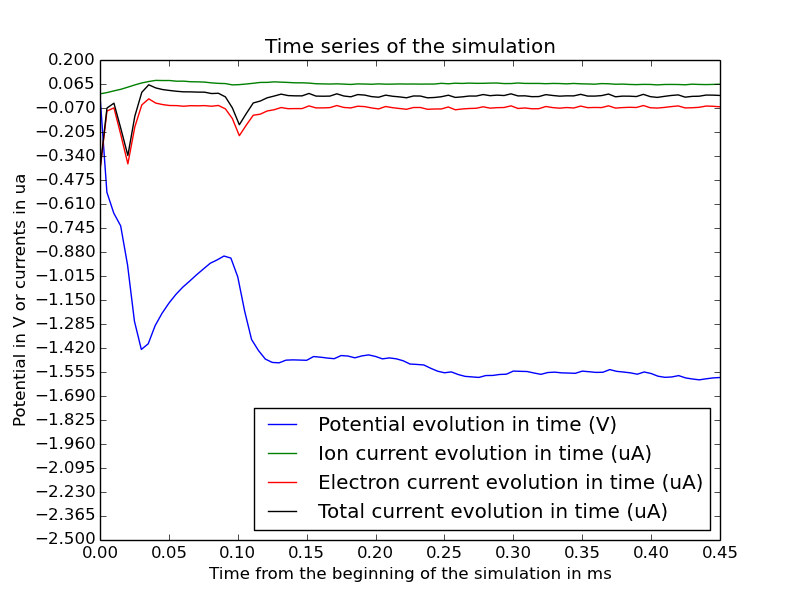 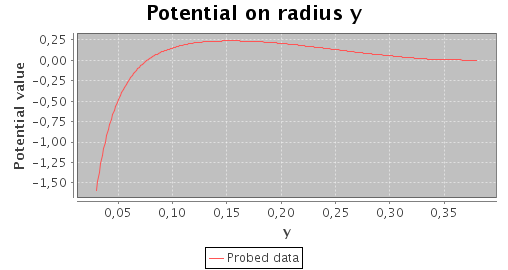 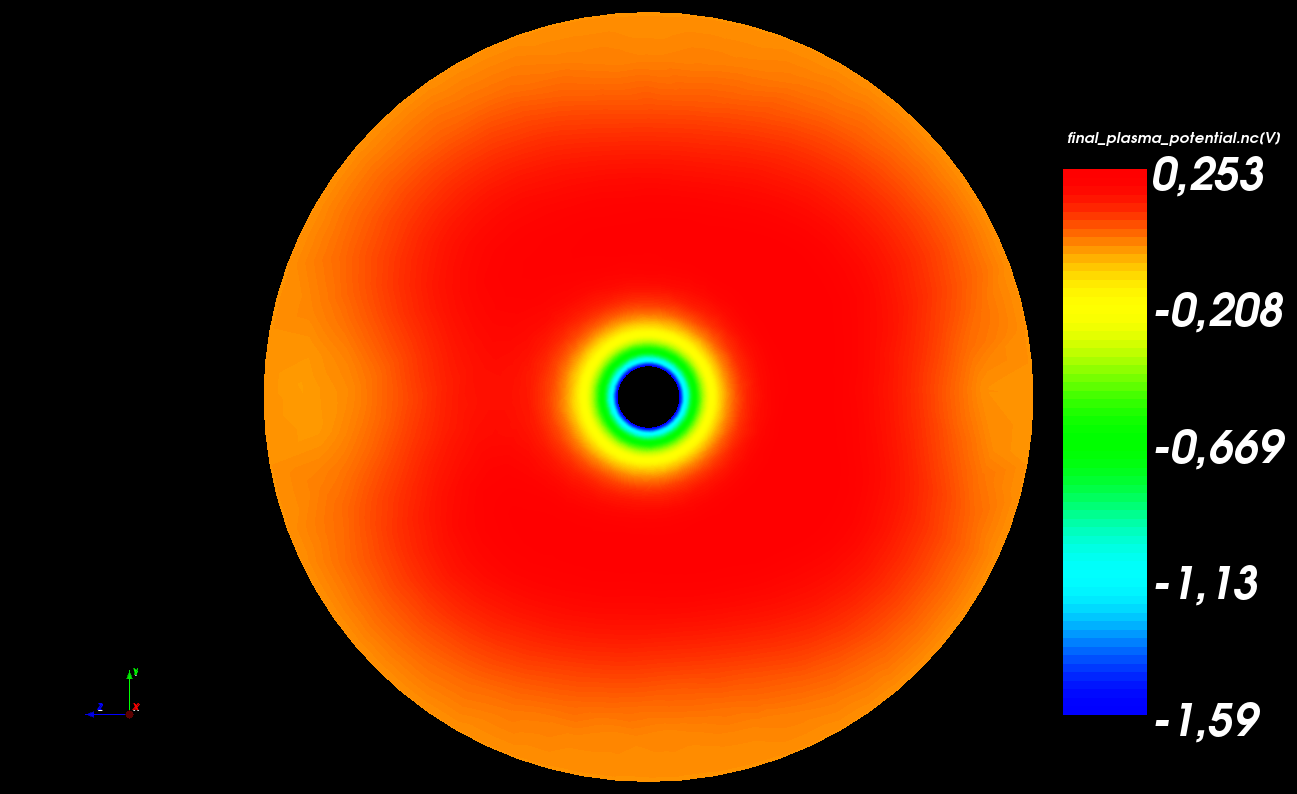 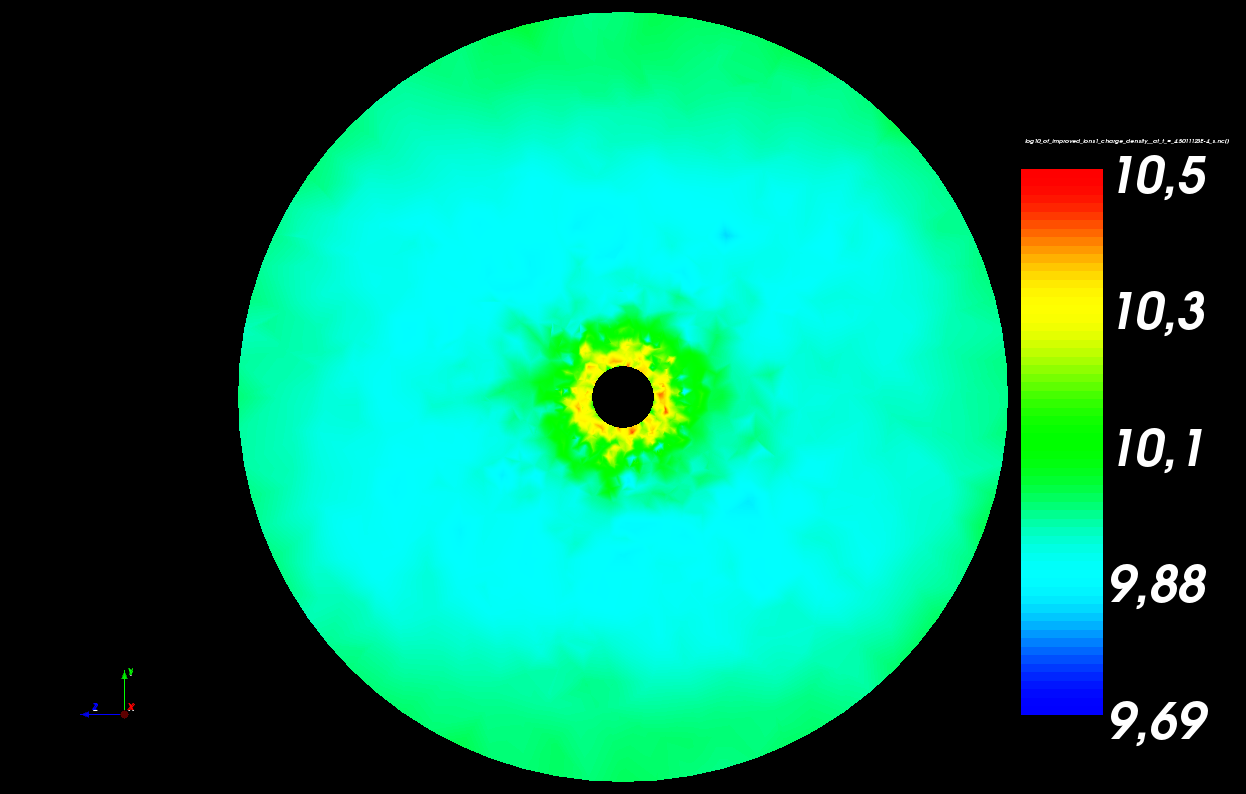 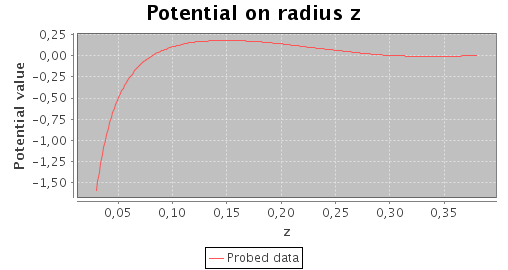 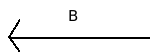 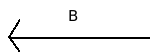 Potential map normal X
Ion log density map normal X
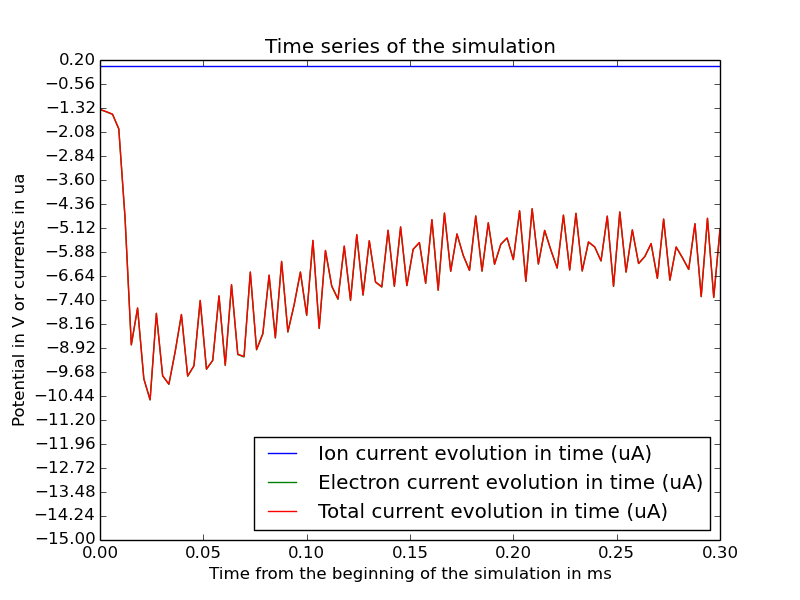 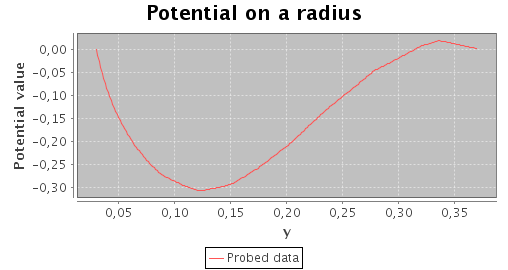 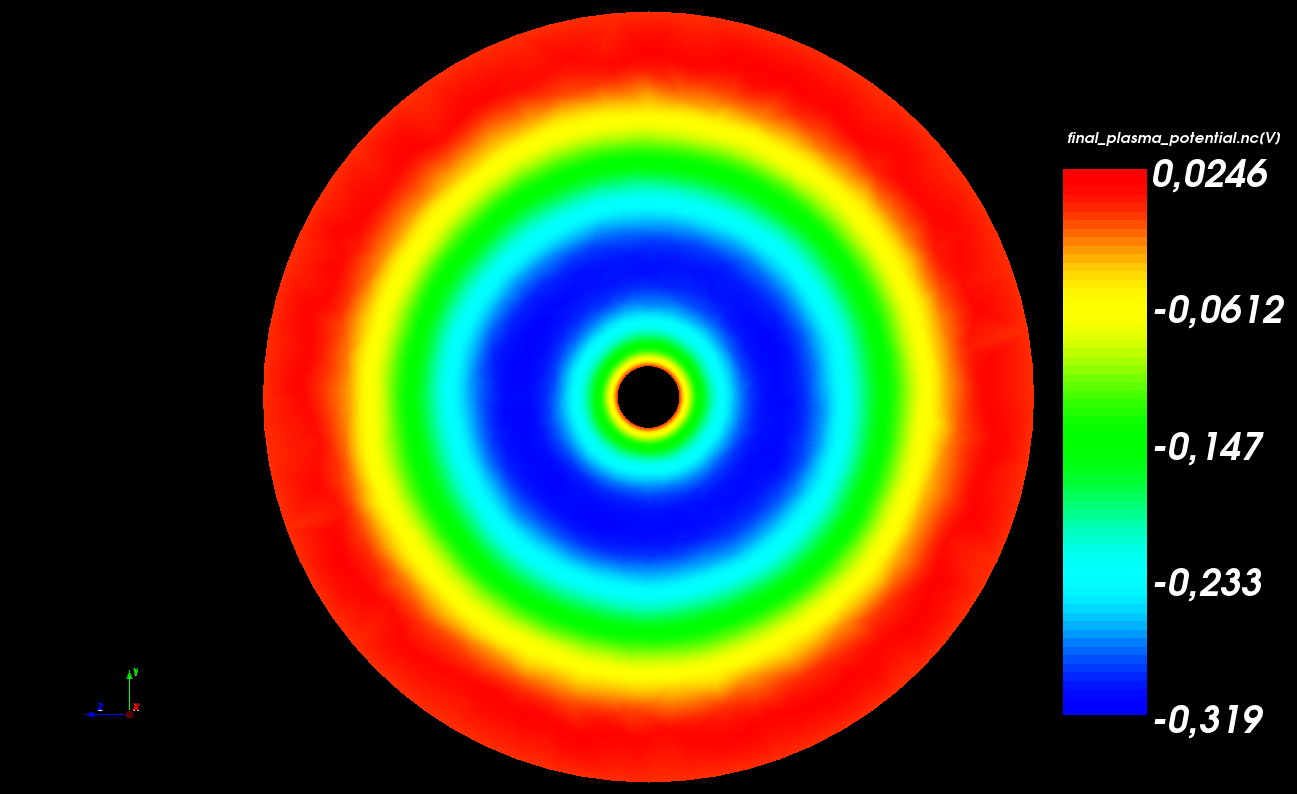 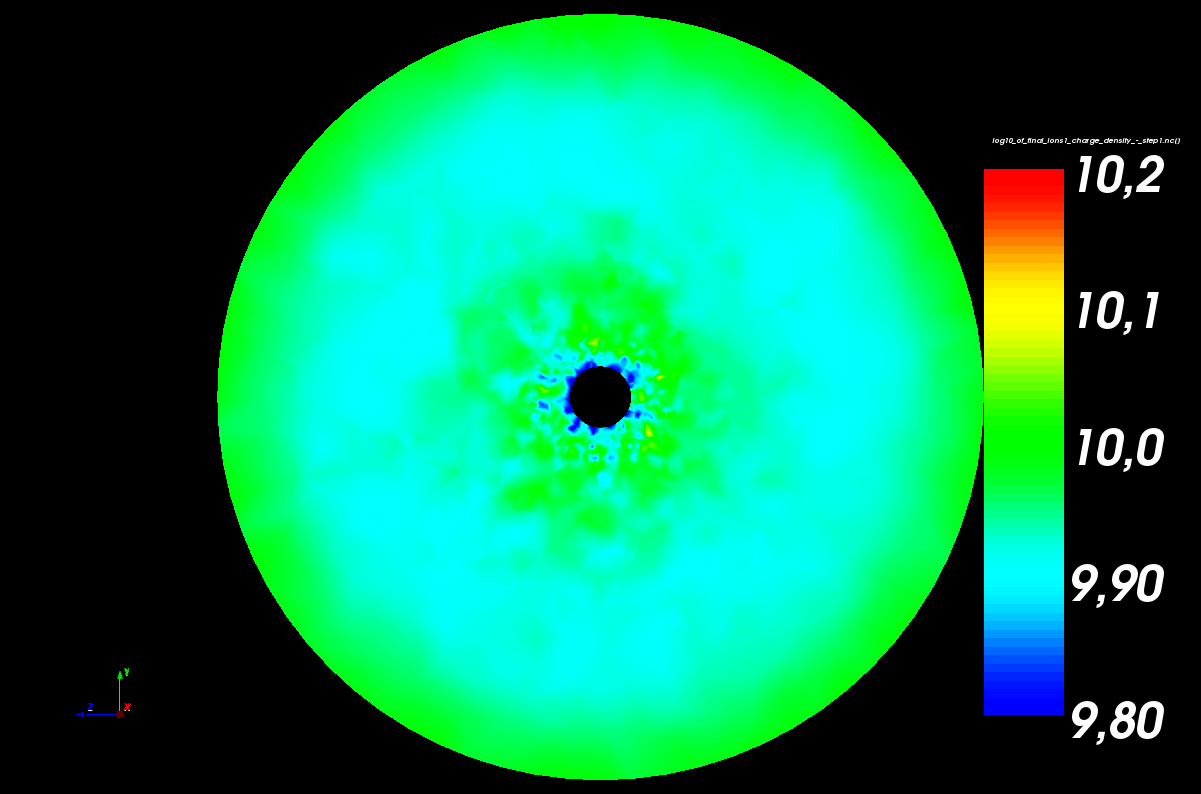 Potential map normal X
Ion log density map normal X
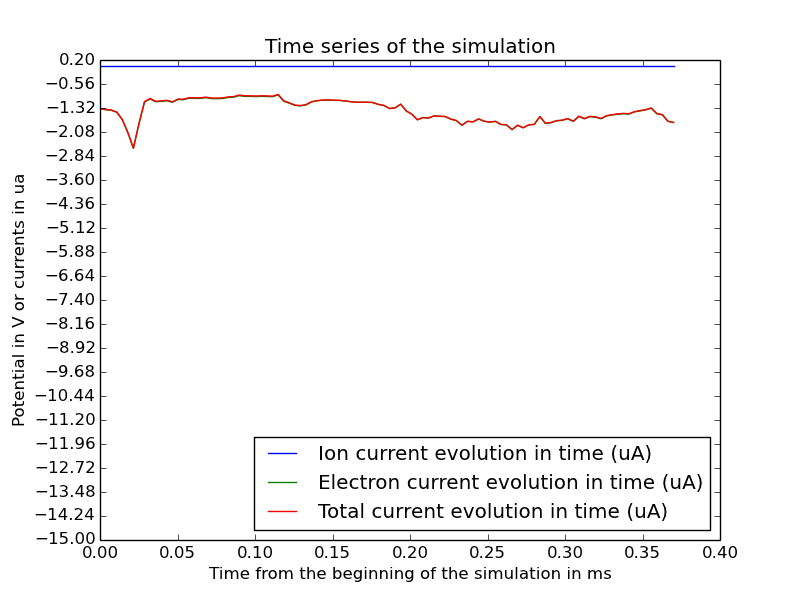 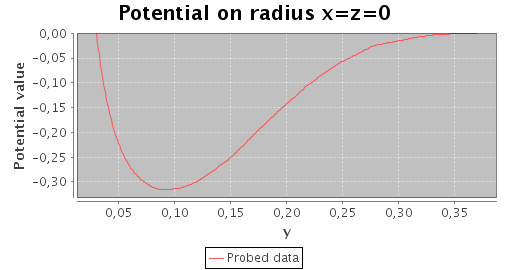 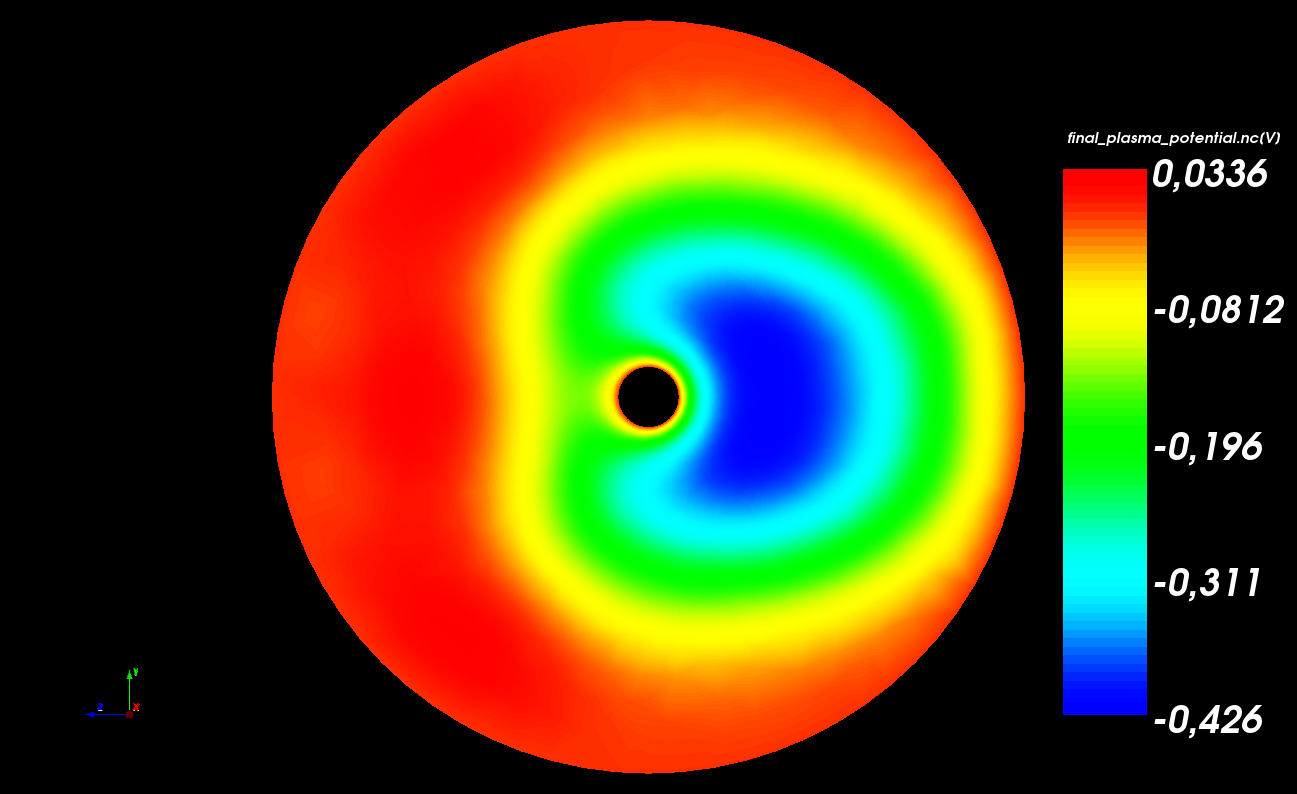 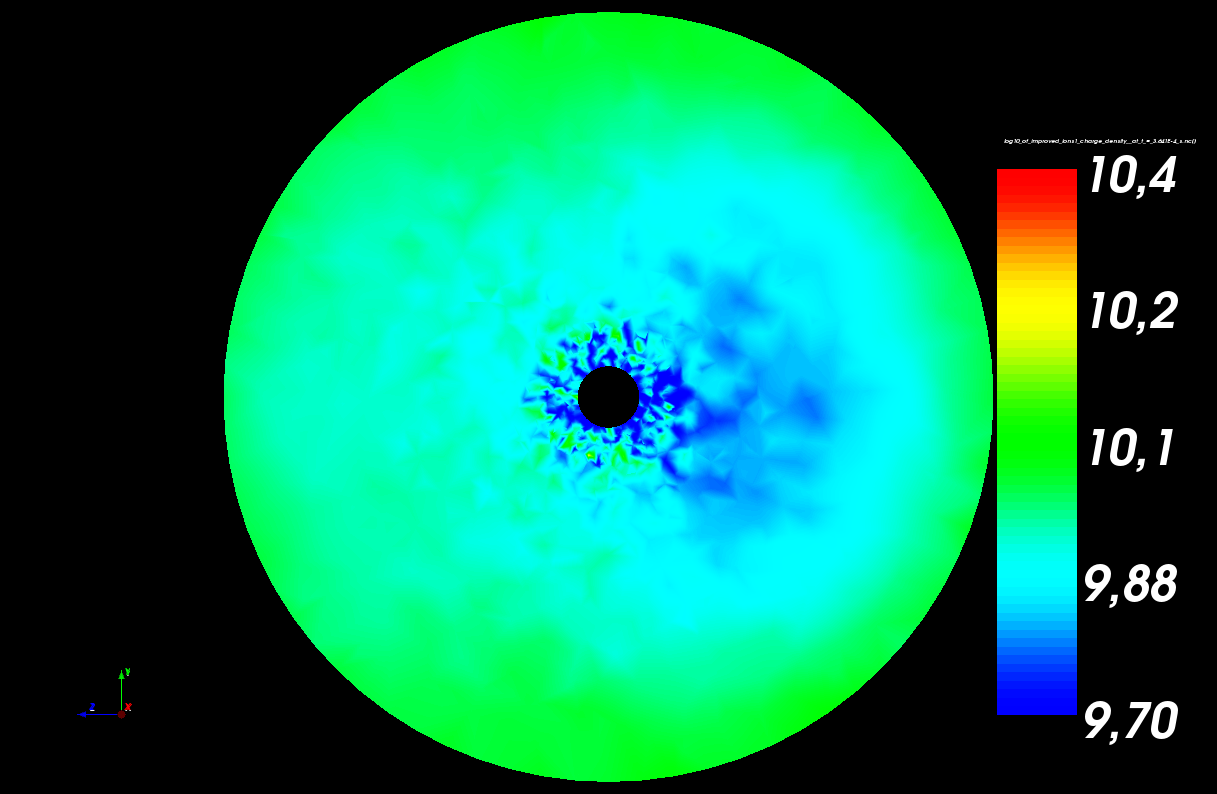 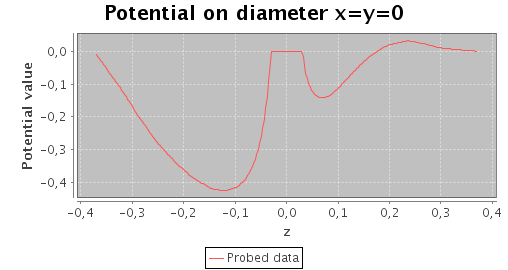 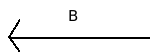 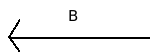 Ion log density map normal X
Potential map normal X
Conclusions
Asymptotic convergence ok for non-magnetic case.
Apparition of a low positive potential barrier in case of magnetic floating simulation.
When spacecraft potential fixed to 0V, there is a negative potential between spacecraft and external boundary. 
Observation of a significative assymetry on z axis when potential is fixed and magnetic field is non-zero.
Convergence seems difficult when we fix the potential.